From Randomness to Probability
Statistics 14
This unit will define the phrase “statistically significant

This chapter will lay the ground work through probability
Probability
The menu at the Coffee Garden at 900 East and 900 South in Salt Lake City has included a scrumptious selection of quiche for about 10 years. The recipe calls for four fresh eggs for each quiche. A Salt Lake County Health Department inspector paid a visit recently and pointed out that research by the Food and Drug Administration indicates that one in four eggs carries Salmonella bacterium, so restaurants should never use more than three eggs when preparing quiche. The manager on duty wondered if simply throwing out three eggs from each dozen and using the remaining nine in four-egg-quiches would serve the same purpose.
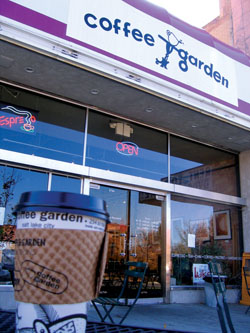 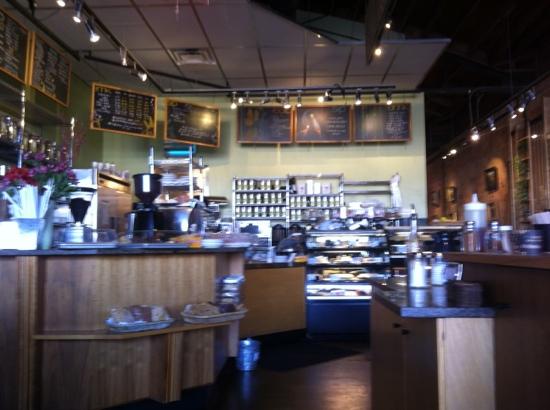 Politics
A random phenomenon is a situation in which we know what outcomes could happen, but we don’t know which particular outcome did or will happen. 
In general, each occasion upon which we observe a random phenomenon is called a trial.
At each trial, we note the value of the random phenomenon, and call it an outcome.
When we combine outcomes, the resulting combination is an event.
The collection of all possible outcomes is called the sample space.
Dealing with Random Phenomena
First a definition . . .
When thinking about what happens with combinations of outcomes, things are simplified if the individual trials are independent.
Roughly speaking, this means that the outcome of one trial doesn’t influence or change the outcome of another.
For example, coin flips are independent.
The Law of Large Numbers
The Law of Large Numbers (LLN) says that the long-run relative frequency of repeated independent events gets closer and closer to a single value.
We call the single value the probability of the event.
Because this definition is based on repeatedly observing the event’s outcome, this definition of probability is often called empirical probability.
The Law of Large Numbers
The LLN says nothing about short-run behavior.
Relative frequencies even out only in the long run, and this long run is really long (infinitely long, in fact).
The so called Law of Averages (that an outcome of a random event that hasn’t occurred in many trials is “due” to occur) doesn’t exist at all.
The Nonexistent Law of Averages
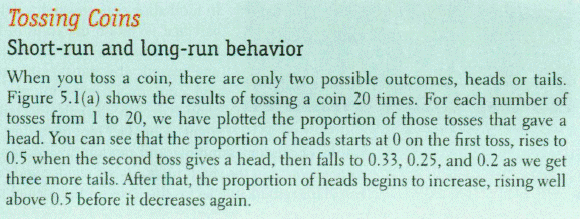 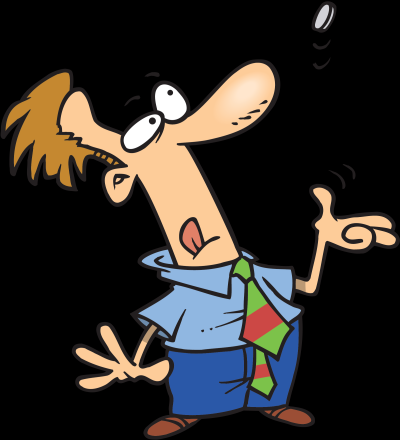 Example
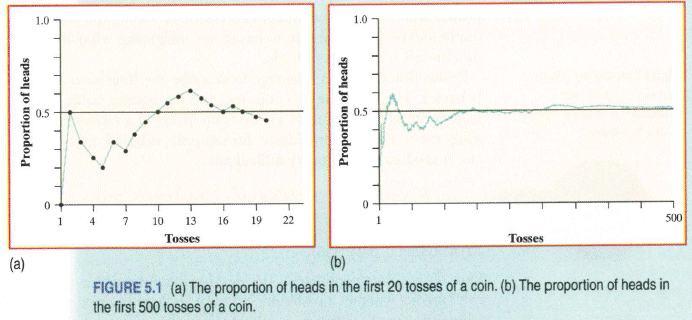 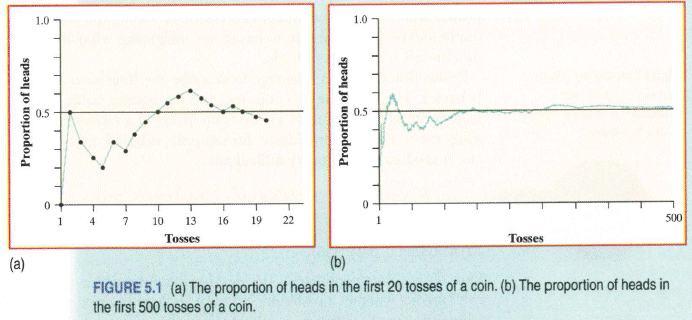 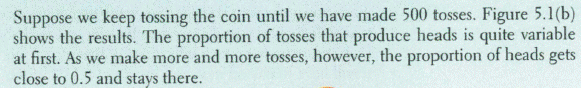 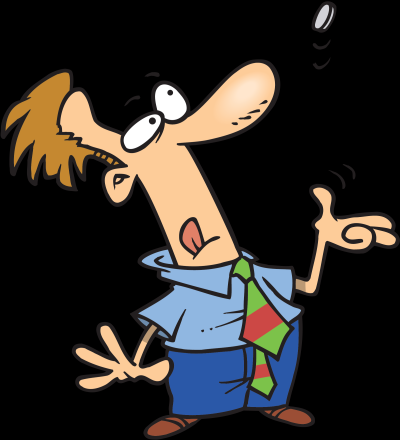 Example
When probability was first studied, a group of French mathematicians looked at games of chance in which all the possible outcomes were equally likely. They developed mathematical models of theoretical probability.
It’s equally likely to get any one of six outcomes from the roll of a fair die.
It’s equally likely to get heads or tails from the toss of a fair coin.
However, keep in mind that events are not always equally likely.
A skilled basketball player has a better than 50-50 chance of making a free throw.
Modeling Probability
The probability of an event is the number of outcomes in the event divided by the total number of possible outcomes.

		P(A) =
# of outcomes in A
# of possible outcomes
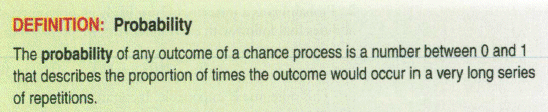 Modeling Probability
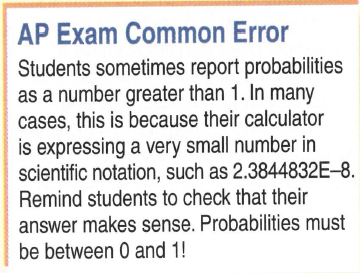 Advice
In everyday speech, when we express a degree of uncertainty without basing it on long-run relative frequencies or mathematical models, we are stating subjective or personal probabilities.
Personal probabilities don’t display the kind of consistency that we will need probabilities to have, so we’ll stick with formally defined probabilities.
Personal Probability
We are dealing with probabilities now, not data, but the three rules don’t change.
Make a picture.
Make a picture.
Make a picture.
The First Three Rules of Working with Probability
The most common kind of picture to make is called a Venn diagram. 





We will see Venn diagrams in practice shortly…
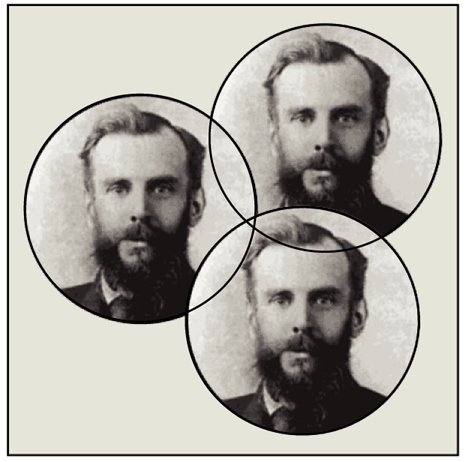 The First Three Rules of Working with Probability
Two requirements for a probability:
A probability is a number between 0 and 1. 
For any event A, 0 ≤ P(A) ≤ 1.
Formal Probability
Probability Assignment Rule:
The probability of the set of all possible outcomes of a trial must be 1.
P(S) = 1 (S represents the set of all possible outcomes.)
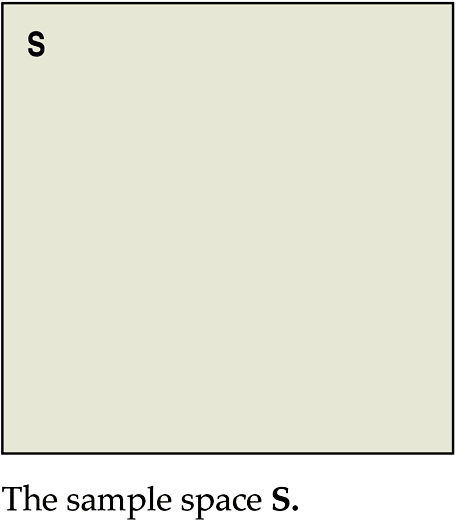 Formal Probability
Complement Rule:
The set of outcomes that are not in the event A is called the complement of A, denoted AC.
The probability of an event occurring is 1 minus the probability that it doesn’t occur: P(A) = 1 – P(AC)
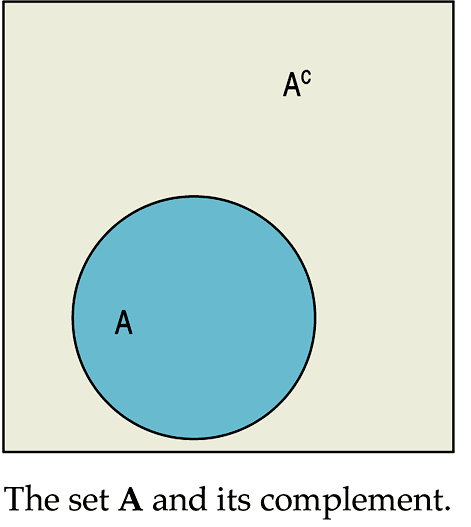 Formal Probability
Addition Rule:
Events that have no outcomes in common (and, thus, cannot occur together) are called disjoint (or mutually exclusive).
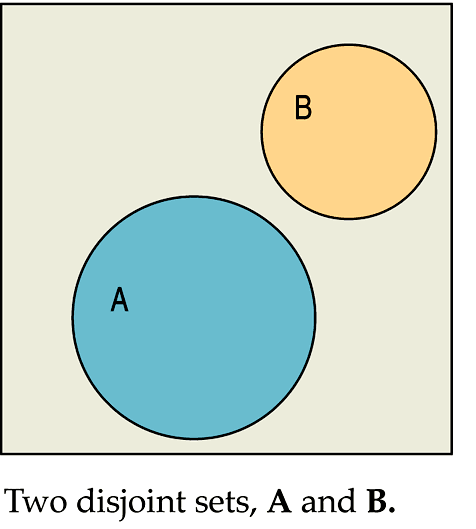 Formal Probability
Addition Rule (cont.):
For two disjoint events A and B, the probability that one or the other occurs is the sum of the probabilities of the two events.
P(A  B) = P(A) + P(B), provided that A and B are disjoint.
Formal Probability
Multiplication Rule:
For two independent events A and B, the probability that both A and B occur is the product of the probabilities of the two events.
P(A  B) = P(A)  P(B), provided that A and B are independent.
Formal Probability
Multiplication Rule (cont.):
Two independent events A and B are not disjoint, provided the two events have probabilities greater than zero:
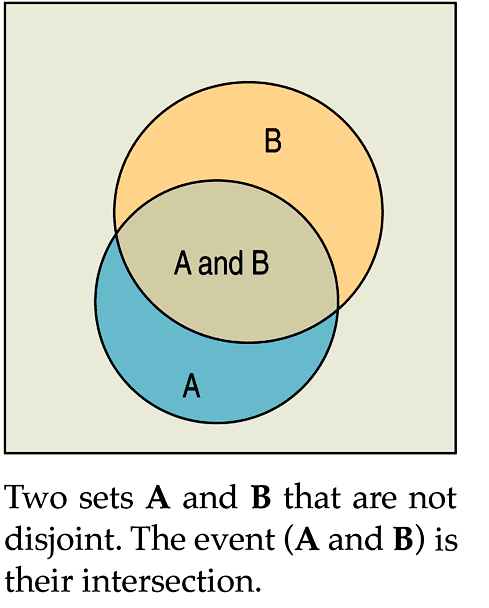 Formal Probability
Multiplication Rule:
Many Statistics methods require an Independence Assumption, but assuming independence doesn’t make it true.
Always Think about whether that assumption is reasonable before using the Multiplication Rule.
Formal Probability
Notation alert:
In this text we use the notation P(A  B) and P(A  B). 
In other situations, you might see the following:
P(A or B) instead of P(A  B) 
P(A and B) instead of P(A  B)
Formal Probability - Notation
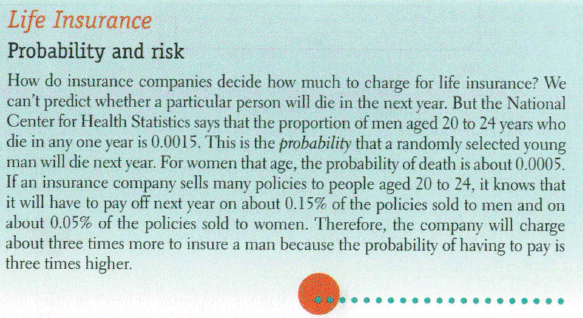 In Practice
In most situations where we want to find a probability, we’ll use the rules in combination.
A good thing to remember is that it can be easier to work with the complement of the event we’re really interested in.
Putting the Rules to Work
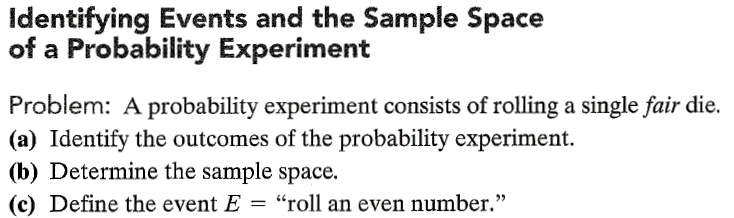 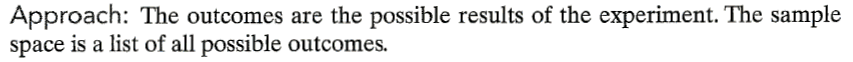 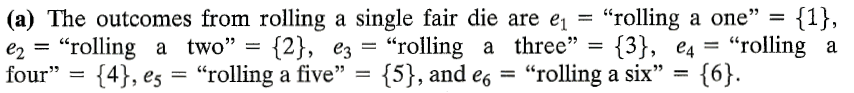 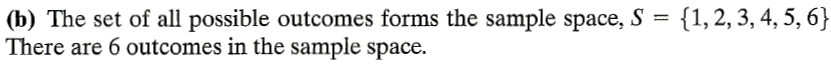 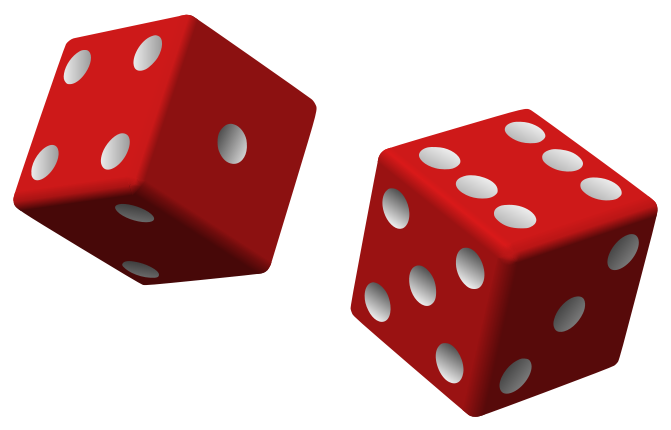 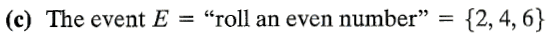 Vocabulary Example
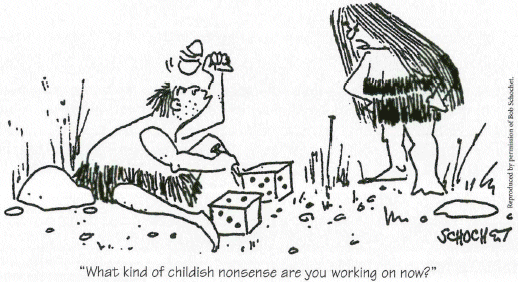 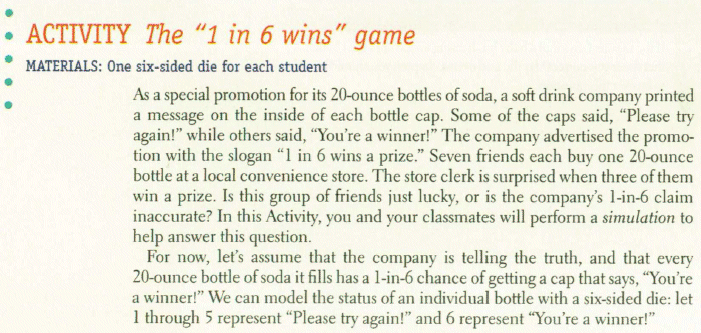 Activity
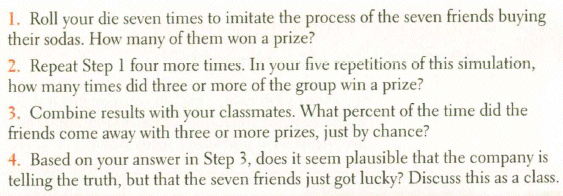 Activity
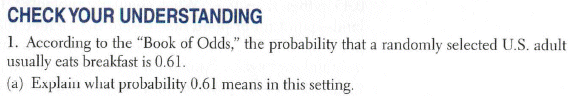 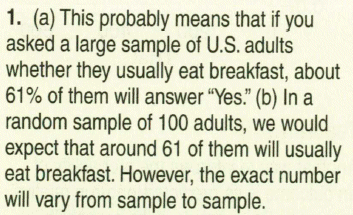 Practice
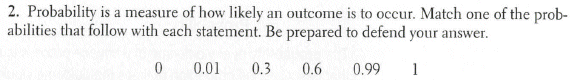 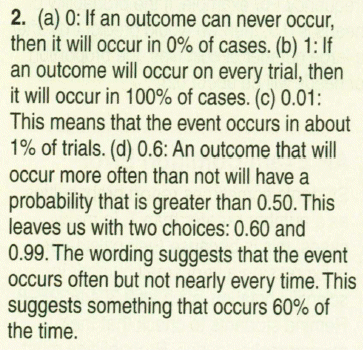 Practice
Beware of probabilities that don’t add up  to 1.
To be a legitimate probability distribution, the sum of the probabilities for all possible outcomes must total 1.
Don’t add probabilities of events if they’re not disjoint.
Events must be disjoint to use the Addition Rule.
What Can Go Wrong?
Don’t multiply probabilities of events if they’re not independent.
The multiplication of probabilities of events that are not independent is one of the most common errors people make in dealing with probabilities.
Don’t confuse disjoint and independent—disjoint events can’t be independent.
What Can Go Wrong?
Probability is based on long-run relative frequencies.
The Law of Large Numbers speaks only of long-run behavior.
Watch out for misinterpreting the LLN.
What have we learned?
There are some basic rules for combining probabilities of outcomes to find probabilities of more complex events. We have the:
Probability Assignment Rule
Complement Rule
Addition Rule for disjoint events
Multiplication Rule for independent events
What have we learned?
Suppose that 40% of cars in your area are manufactured in the United States, 30% in Japan, 10% in Germany, and 20% in other countries. If cars are selected at random, find the probability that:
A car is not U.S.-made.
Think – The events U.S.-made and not U.S.-made are complementary events. The Complement Rule can be used.
Show – P(not U.S.-made) =1 − P(U.S.-made) = 1− 0.40 = 0.60
Tell – The probability that a randomly selected car is not made in the U.S. is 60%.
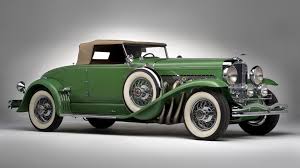 Example
Suppose that 40% of cars in your area are manufactured in the United States, 30% in Japan, 10% in Germany, and 20% in other countries. If cars are selected at random, find the probability that:
It is made in Japan or Germany.
Think – A car cannot be Japanese and German, so the events are disjoint. The Addition Rule can be used.
Show – P(Japanese or German) = P(Japanese) + P(German) = 0.30 + 0.10 = 0.40
Tell – The probability that a randomly selected car was made in Japan or Germany is 40%.
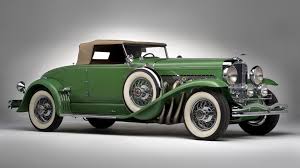 Example
Suppose that 40% of cars in your area are manufactured in the United States, 30% in Japan, 10% in Germany, and 20% in other countries. If cars are selected at random, find the probability that:
You see two in a row from Japan.
Think – Since the cars are selected at random, the events are independent. The Multiplication Rule can be used.
Show – P(two Japanese in a row) = P(Japanese)P(Japanese) = (0.30)(0.30) = 0.09
Tell – The probability that two randomly selected cars were both made in Japan is 9%.
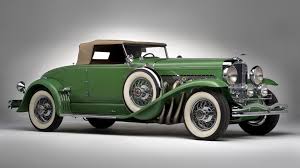 Example
Suppose that 40% of cars in your area are manufactured in the United States, 30% in Japan, 10% in Germany, and 20% in other countries. If cars are selected at random, find the probability that:
None of three cars came from Germany.
Think – Since the cars are selected at random, the events are independent. The Multiplication Rule can be used. Also, German and not German are complementary events, so the Complement Rule can be used.
Show –  P(No German cars in three cars) = 
(Not German) (Not German) (Not German) 
=(0.90)(0.90)(0.90) = 0.729
Tell – The probability that none of the three randomly selected cars are made in Germany is 72.9%
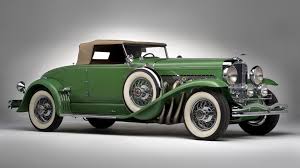 Example
Suppose that 40% of cars in your area are manufactured in the United States, 30% in Japan, 10% in Germany, and 20% in other countries. If cars are selected at random, find the probability that:
At least one of three cars is U.S.-made.
Think – Since the cars are selected at random, the events are independent. The Multiplication Rule can be used. Also, “at least one” and “none” are complementary events, so the Complement Rule can be used.
Show – P(at least one U.S. in three) = 1 –  (No U.S. in three) 
= 1 –(0.60)(0.60)(0.60) = 0.784
Tell – The probability that at least one of the three randomly selected cars is made in the U.S. is 78.4%
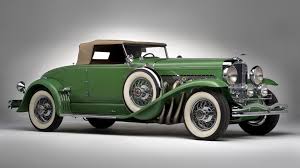 Example
Suppose that 40% of cars in your area are manufactured in the United States, 30% in Japan, 10% in Germany, and 20% in other countries. If cars are selected at random, find the probability that:
The first Japanese car is the fourth one you choose.
Think – Since the cars are selected at random, the events are independent. The multiplication rule can be used. Also, “Japanese” and “Not Japanese” are complementary events, so the Complement Rule can be used.
Show – P(First J is the fourth car) 
= P(not J  not J  not J  not J) 
= [P(Not J)]4  P(J)
= (0.70) (0.30) 0.1029
Tell – The probability that the first Japanese car is the fourth car chosen is 10.29%
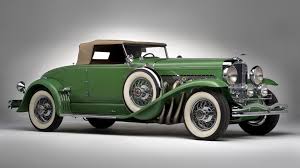 Example
Pages 339 - 343

2, 3, 7, 8, 12, 14, 16, 23, 32, 34, 35
Homework